Training ,Nursing Institutes & Clinical Research Administration at Giza Health Affairs Directorate ,MOHP
إنجازات اقسام الإدارة في الفترة من يناير 2023 وحتى نوفمبر 2023
20XX
2
اقسام الإدارة
قسم الدورات التدريبية 
قسم المنح والبعثات 
قسم مدارس ومعاهد التمريض
قسم الأبحاث الإكلينيكية
20XX
3
قسم الدورات التدريبية
إنجازات قسم الدورات التدريبية من يناير 2023  حتى نوفمبر 2023:
إجمالي عدد الفعاليات التدريبية التي نفذها فريق إدارة التدريب :18
إجمالي عدد الفعاليات التدريبية التي رشح لها فريق إدارة التدريب :35
أيام علمية أو ورش عمل توعوية نفذها فريق إدارة التدريب :6
تم ترشيح عدد 2  متدرب لكل برنامج تدريبي من ال 18 برنامج  المعلن عنهم من قِبَل مديرية التنظيم و الإدارة على أن يحضر كل مرشح في موعده حين إبلاغنا بمواعيد البرامج.
5
بيانات حزمة تدريب الصيادلة على إجراءات الحقن الآمن :
تم البدء في تنفيذ تدريب الحزمة من بداية شهر يناير 2023 .
تم عمل 4 ل 6 تدريبات أسبوعية في الفترة من يناير حتى مايو 2023 و تدريب 20 صيدلي في المرة الواحدة
تم التدريب في :
مستشفى ام الأطباء العام تحت اشراف د. عبير حسنى مدير المستشفى والمشرف على تدريب الإنعاش القلبي الرئوي في اكاديمية الأميرة فاطمة .
إدارة 6 أكتوبر الصحية تحت اشراف د/ايمان جابر استشاري طب الأسرة ومدرب معتمد زمالة مصرية ود/عبدالرحمن شوقي استشاري طب الأطفال ومدرب معتمد زمالة طب الأطفال .
إجمالي عدد متلقى الشق النظري للتدريب 1100
إجمالي عدد متلقى الجزء العملي للتدريب (BLS) 1100 
عدد مستحقي شهادة إتمام التدريب حتى تاريخه  1100
6
إنجازات قسم الدورات التدريبية :
اهم قاعات التدريب التي يتم استخدامها في إقامة الدورات التدريبية
القاعة الكبرى بمستشفى ام المصريين 
قاعتي التدريب بمستشفى امبابة العام 
قاعتي صحة المرأة 
قاعة محاضرات معهد تمريض ام المصريين ( داخل التطوير حاليا)
قاعة مستشفى الوراق المركزي
20XX
8
نموذج تنوع الفعاليات التدريبية الشهرية في خطة الربع الثاني من العام المالي 2023 / 2024 :
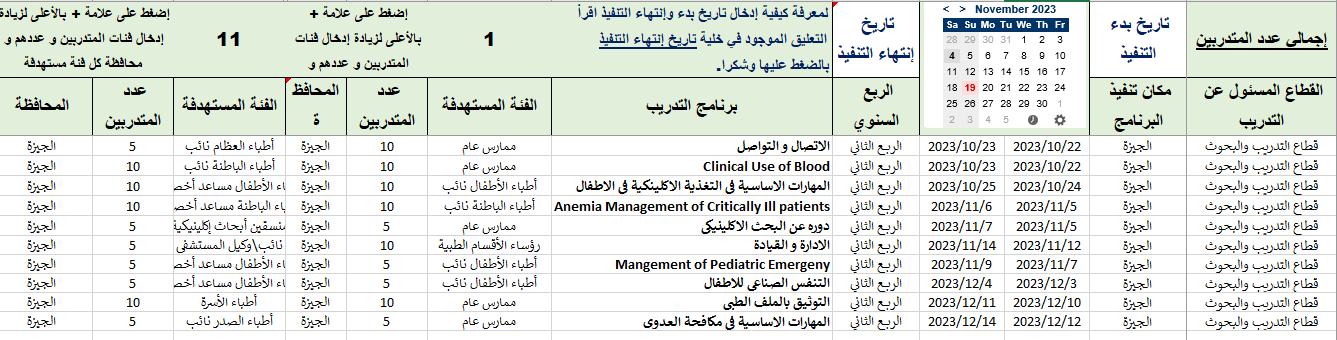 خطة العام التدريبي 2023/2024
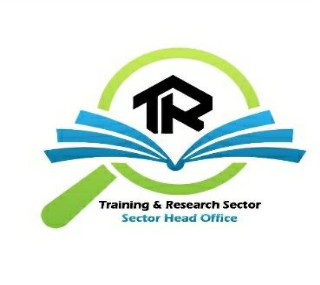 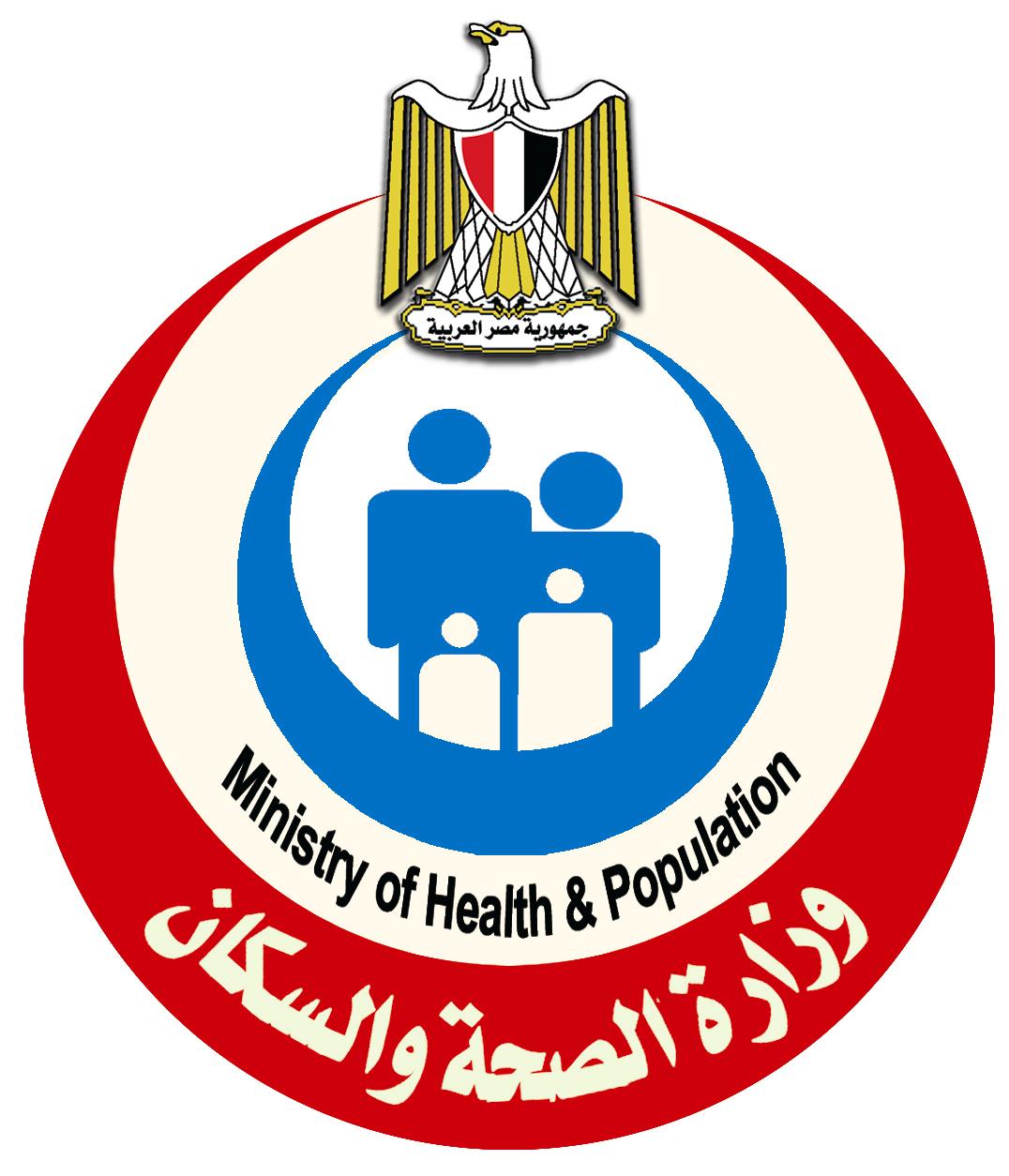 ملحوظة:ما تم تنفيذه حتى الآن من خطة 2323 / 2024 عدد 7 دورات نظرا لتأخر بدء العام المالي من قِبَل الوزارة
قسم المنح والبعثات
إنجازات قسم المنح والبعثات:
انهاء اجراءات الزمالة للأطباء 
يتم انهاء الاجراءات للأطباء القادمين من الزمالة والموقف من الزمالة واستكمال تنفيذ الزمالة.
يتم انهاء الموقف من الدراسة لإجازات بدون مرتب للأطباء والتمريض.
تم استقبال واستلام وتنسيق وارسال كشوف الترشح للعام الدراسي 2023 – 2024 للوزارة  ( اطباء بشرى – اسنان – صيدلة – علاج طبيعي – أخصائي تمريض ) 
رفع طلبات تعديل رغبات الجامعات للأطباء المرشحين من قبل الوزارة للدراسات العليا للعام  2024/2023 بداية من يوليو 2023.
16
قسم معاهد ومدارس التمريض
إنجازات قسم معاهد ومدارس التمريض- يناير :
المرور على مدارس ومعاهد التمريض لمتابعه سير العمليه التعليميه
	استلام باقى الكتب للصف الاول والثانى لمدارس التمريض التابعه لمديريه الشئون الصحيه بالجيزه
	تم الموافقه على عمل مسابقه اوائل الطلبه للصفوف الثلاثه بين طلبه وطالبات مدارس التمريض التابعه لمديريه الشئون الصحيه بالجيزه فى الاجراءات التمريضيه
تم حصر اعداد كراسات الاجابه التى سيتم احتياج الكنترول لها لامتحانات اخر العام الدراسى 2022/2023 وارسال الاعداد للاداره العامه للتعليم الفنى الصحى بالوزاره
تم امتحان الشفوى والعملى للصف الخامس استعداد لامتحان الترم الاول للعام الدراسى 2022/2023
بدء امتحان التحريرى الترم الاول للصف الخامس بمعاهد التمريض التابعه لمديريه الشئون الصحيه بالجيزه بالمعهد الفنى الصحى بامبابه
	تمت الموافقه على هيكله المعهد الفنى للتمريض بالمعتمديه وبناء عليه تم عمل اعلان لترشيح مديره للمعهد واختياراخصائيه تمريض للعمل مديره للمعهد
تم توفير عدد (2) عامله لمعهد المعتمديه من المركز الصحى بالمعتمديه
تمت الموافقه على انتداب اخصائى اجتماعى للمعهد الفنى للتمريض بالمعتمديه يوم الاحد من كل اسبوع
20XX
18
إنجازات قسم معاهد ومدارس التمريض- فبراير :
تم المرور على مدارس ومعاهد التمريض لمتابعه سير العمليه التعليميه 
تم عمل مسابقه اوائل الطلبه للصف الثانى والثالث للاجراءات التمريضيه
عمل اعلان لاختيار مديره لمعهد المعتمديه وتم ترشيح اخصائيه تمريض بالاداره المركزيه للتمريض بالوزاره 
اعتماد ترشيحات للصف الرابع والخامس للترم الثانى للعام الدراسى 2022/2023
	التنسيق لعمل حفله اوائل الطلبه وذلك بعد التاهيل للمركز الاول للصف الاول والثانى والثالث على ان تكون الحفله بتاريخ 21/3/2023بالقاعه الكبرى بمستشفى ام المصريين
20XX
19
إنجازات قسم معاهد ومدارس التمريض- مارس :
تم المرور على مدارس ومعاهد التمريض لمتابعه سير العمليه التعليميه 
تم عمل مسابقه اوائل الطلبه للصف الثانى والثالث للاجراءات التمريضيه
عمل اعلان لاختيار مديره لمعهد المعتمديه وتم ترشيح اخصائيه تمريض بالاداره المركزيه للتمريض بالوزاره 
اعتماد ترشيحات للصف الرابع والخامس للترم الثانى للعام الدراسى 2022/2023
التنسيق لعمل حفله اوائل الطلبه وذلك بعد التاهيل للمركز الاول للصف الاول والثانى والثالث على ان تكون الحفله بتاريخ 21/3/2023بالقاعه الكبرى بمستشفى ام المصريين
20XX
20
إنجازات قسم معاهد ومدارس التمريض- ابريل :
تم مخاطبه مديريه التربيه والتعليم لتوفير اعضاء لكنترول مدارس التمريض بالجيزه لامتحانات النقل للصفوف الثلاثه للعام 2022/2023
تم استلام النسخ المتبقيه من الكتب الدراسيه الخاصه بالصفوف الثلاثه
تم مخاطبه الاداره العامه للتعليم الفنى الصحى لاعداد الكتب للعام 2023/2024
تم توزيع ارقام الجلوس للصف الاول والثانى لمدارس التمريض استعداد لامتحانات اخر العام
تم مخاطبه السيد اللواء / محافظ الجيزه بشان عقد امتحانات مدرسه الواحات البحريه بمدينه الواحات للصفوف الثلاثه طبقا لموافقه سيادته للعام 2022/2023
تم التنسيق مع اداره التموين الطبى بالمديريه لتوفير عدد (8) سيارات لامتحانات النقل للصف الاول والثانى وعدد (7) سيارات لامتحانات النقل للصف الثالث وذلك لاستلام اوراق الاسئله والعوده باوراق الاجابه الى كنترول مدارس التمريض
تم عقد امتحان العملى والشفوى للصف الاول والثانى لمدارس التمريض التابعه لمديريه الشئون الصحيه بالجيزه
تم عقد امتحان العملى والشفوى للصف الاول والثانى لمدارس التمريض التابعه لمديريه الشئون الصحيه بالجيزه
تم عقد امتحانات الصف الرابع للشفوى والعملى لمعاهد التمريض بالجيزه
تم التنسيق مع التموين الطبى لاستلام احتياجات الكنترول من ( ورق تصوير – احبار للطابعات )
تم التنسيق مع مخازن مديريه الشئون الصحيه بالجيزه ومخازن الوزاره بالعباسيه لاستلام كراسات الاجابه للصفوف الثلاثه للمدارس التبعه لمديريه الشئون الصحيه بالجيزه
التنسيق مع التموين الطبى لصيانه ماكينات التصوير لكنترول مدارس التمريض
20XX
21
إنجازات قسم معاهد ومدارس التمريض- مايو :
تم صيانه ماكينه التصوير بكنترول مدارس التمريض التابع لمديريه الشئون الصحيه بالجيزه استعداد لامتحانات اخر العام للصفوف الثلاثه
تم البدء بامتحان الشفوى والعملى للصف الاول والثانى لاخر العام
اتم انعقاد امتحان التحريرى للصف الاول والثانى لمدارس التمريض بالمحافظه اخر العام 2022/2023
تم المرور على المدرسه الفنيه للتمريض بالواحات البحريه وذلك للوقوف على معرفه العدد المطلوب لفتح فصل لمدرسه البنات وفصل لمدرسه البنين للعام الدراسى 2022/2023
تم المرور على المعهد الفنى للتمريض ببولاق الدكرور من قبل لجنه مشكله من السيد الدكتور / مدير اداره التدريب وموجهات المدارس ولجنه من الاداره العامه للتعليم الفنى الصحى بالوزاره ولجنه من المعهد الفنى الصحى بامبابه لنقل المعهد من مكانه الى الدور السابع بمبنى العيادات الخارجيه والموافقه على النقل 
تم انعقاد امتحان الشفوى والعملى للصف الثالث لامتحان اخر العام
تم اخذ موافقه السيد الدكتور / وكيل الوزاره لعمل تدريب لطلبه الصف الخامس على CPR  والعلامات الحيويه
تم اعلان نتيجه الصف الاول والثانى للطلبه الذى لهم حق دخول الدور الثانى 
تم رفع مذكره للاداره العامه للتعليم الفنى الصحى بالوزاره للموافقه على معاينه بنى سلامه وذلك لاخذ الموافقه على فتح فصل بنين لمحافظه الجيزه
20XX
22
إنجازات قسم معاهد ومدارس التمريض- يونيو:
تم بدء امتحانات التحريرى الدور الاول للصف الثالث لنهايه العام الدراسى 2022/2023
تم حضور اجتماع باكاديميه الاميره فاطمه للتعليم الفنى الصحى بالوزاره لمناقشه آليات عمل المدارس والاعداد المقبوله للطلبه الجدد للعام الدراسى 2023/2024
تم معاينه مكان نقل معهد بولاق الدكرور بلجنه مشكله من الاداره العامه للتعليم الفنى الصحى بالوزاره والسيد الدكتور / مدير اداره التدريب وموجهات معاهد التمريض بالمديريه ولجنه من المعهد الفنى الصحى بامبابه للموافقه على نقل المعهد الى مبنى العيادات بالدور السابع
تم تحديد معاينه لفتح مدرسه بنى سلامه بنين بلجنه من الاداره العامه للتعليم الفنى الصحى بالوزاره والسيد الدكتور / مدير اداره التدريب وموجهات المعاهد بالمديريه ولجنه من المعهد الفنى الصحى بامبابه لمعاينه المكان
تم عمل اجتماع للناظرات لابلاغهم بفتح التنسيق والالتزام بشروط وقواعد القبول الوارده من الوزاره من الاداره العامه للتعليم الفنى الصحى للعام 2023/2024
تم رفع مذكره للسيد الدكتور / وكيل الوزاره لاضافه فحوصات للطلبه الجدد ( فحص سكر – كلى – كبد ) للقومسيون الطبى للمحافظه
عمل اعلان للترشح للعمل مدرسات وناظرات لمدرسه بنى سلامه بنات – بنين وتم ترشح بعض المدرسات للمدرستين
20XX
23
إنجازات قسم معاهد ومدارس التمريض- يوليو :
عمل خطه تنفيذيه بمواعيد استلام ملفات الطلبه والطالبات الجدد ومواعيد اختبارات الاملاء ومواعيد كشف الهيئه للمدارس والمعاهد التابعه لمديريه الشئون الصحيه بالجيزه
تم التدريب على المدارس ببدء استلام صوره ملفات الطلبه والطالبات الجدد طبقا للشروط الوارده الينا من الاداره العامه للتعليم الفنى الصحى بالوزاره وذلك الفتره من 5/7/2023 الى 19/7/2023
امضاء جداول امتحانات الدور الثانى للصفوف الثلاثه لمدارس التمريض وارقام جلوس الطلبه والطالبات
تم اعاده معاينه معهد بنى سلامه بنين لمتابعه ما تم عمله من التوصيات التى تم التنبيه عليها من اللجنه المشكله من الاداره العامه للتعليم الفنى الصحى بالوزاره ومدير اداره التدريب وموجهات المعاهد بالمديريه ولجنه من المعهد الفنى الصحى بامبابه 
تم ظهور نتيجه الصف الرابع للمعاهد الفنيه للتمريض التابعه لمديريه الشئون الصحيه بالجيزه بتفوق الطلبه وطالبات المعاهد التابعه للمديريه 
تم اعلان نتيجه الدور الاول للصف الاول والثانى وذلك بعد اداء امتحان التدريب العملى والشفوى
تم عقد امتحان التدريب الصيفى والعملى للصف الثالث لمدارس التمريض
تم ارسال خطاب من الوزاره بالموافقه على فتح المدرسه الثانويه لطلبه التمريض بنى سلامه ذات المدرسه الثانويه لطلبه الفصل الواحد نظام الخمس سنوات بداء من العام الدراسى 2023/2024
تم عمل لجنه مشكله من السيد الدكتور / مدير اداره التدريب وموجهات معاهد التمريض ومديره اداره التمريض بالمديريه لاختيار الناظرات والمدرسات لمعهد التمريض بنى سلامه ( بنين وبنات )
20XX
24
إنجازات قسم معاهد ومدارس التمريض- اغسطس :
الانتهاء من امتحانات الدور الثانى للصفوف الثلاثه لمدارس ومعاهد التمريض وظهور النتيجه
تم عمل كشف الهيئه للناجحين فى امتحانات الاملاء للطلبه والطالبات المتقدمين لمدارس ومعاهد التمريض من الحاصلين على الشهاده الاعداديه للعام الدراسى 2022/2023
تم انتهاء المدارس من الكشف الطبى للطلبه والطالبات المقبولين لمدارس ومعاهد التمريض للصف الاول للعام الدراسى 2023/2024
تم الموافقه من الاداره العامه للتعليم الفنى الصحى بالوزاره على فتح المدرس الثانويه الفنيه للتمريض بنين ببنى سلامه ثم قبول دفعه بنين بها للعام الدراسى 2023/2024
تم ظهور نتيجه االصف الخامس لمعاهد التمريض التابعه لمديريه الشئون الصحيه بالجيزه وبدء تجهيز اوراقهم استعداد لبدء الامتياز ( 6 ) شهور 
تم توزيع طلبه الامتياز على مستشفيات المديريه وبعض مستشفيات الهئه العامه للمستشفيات التعليميه لقضاء فتره الامتياز ( 6 ) شهور 
تم عمل اعلان لقبول مدرسات للمدرسه الثانويه الفنيه للتمريض بنين ببنى سلامه وتم الحاقهم بالمدرسه
إنجازات قسم معاهد ومدارس التمريض- سبتمبر :
تم انتهاء المدارس ومعاهد التمريض من الكشف الطبى لجميع طلبه وطالبات الجدد المقبولين بالصف الاول للعام 2023/2024 واستعداد المدارس لقبول اصول الاوراق
تم التنبيه على مدارس ومعاهد التمريض بعد ظهور النتيجه الصف الخامس وفتح باب التنسيق للكليات لطلبه وطالبات التمريض للتسجيل لكليات التمريض
	تم التنبيه على المعاهد لعمل ترشيحات الصف الرابع والخامس وترشيحات الصفوف الثلاثه
تم اخذ موافقه الهيئه العامه للمستشفيات والمعاهد التعليميه لتدريب بعض من طلبه معاهد التمريض ببعض مستشفيات الهيئه ( معهد القلب – السمع والكلام – الحميات )
تم توقيع كشوف طلبه وطالبات الامتياز وتوزيعهم على المستشفيات التابعه لمديريه الشئون الصحيه بالجيزه لقضاء (6) شهور الامتياز
تم الاجتماع بالساده ناظرات المدارس وذلك لبدء الاستعداد للعام الدراسى الجديد
20XX
26
إنجازات قسم معاهد ومدارس التمريض- اكتوبر :
تم تسليم المدارس والمعاهد الترشيحات للمدرسين والدكاتره للعام الدراسى 2023/2024 للصفوف الثلاثه وذلك بعد التوقيع عليها
تم ارسال ترشيحات الاطباء – مدرسين الصف الرابع والخامس للمعهد الفنى الصحى بامبابه لمراجعتها وارسالها الى الوزاره للاداره العامه للتعليم الفنى الصحى
تم المرور على معهد اطفيح لمعاينه المينى التى تم النقل اليه ( حضانه الشروق ) بكفر حلاوه باطفيح 
تم المرور الشهرى على المدارس – المعاهد طبقا للخطه الشهريه لمتابعه سير العمليه التعليميه
تم المرور على معهد اوسيم للاطلاع على ما حدث به من هبوط فى فصلين من فصول المعهد ومخاطبه الاداره الهندسيه بالمديريه لعمل مقايسه للمعهد
بناء على الاشاره الوارده من الاداره العامه للتعليم الفنى الصحى بالوزاره لعمل امر دفع للكتب الدراسيه للصفوف الثلاثه ثم مخاطبه اداره الميزانيه بالمديريه لتسميح المبلغ ومراسله وزاره الماليه لتوفير المبلغ
تم حصر لاعداد المدرسات بمدارس ومعاهد التمريض لحصر احتياجات المدارس والمعاهد من اخصائيات تمريض للعام الدراسى 2023/2024
تم عمل مذكره للاداره العامه للتعليم الفنى الصحى بالوزاره لاختيار ناظره لمدرسه بنى سلامه بنين وناظره لمعهد بنى سلامه بنات وذلك بعد عمل الاعلان وعمل الاختبارات واختيار الاخصائيات ورفع المذكره للوزاره لعمل الاختبارات بالوزاره
20XX
27
قسم الأبحاث الإكلينيكية
إنجازات قسم الأبحاث الإكلينيكية –يناير 2023 :
تم عقد الاجتماع الشهري الخاص بقسم البحوث الاكلينيكية بالمديرية وتم فيه مناقشة شئون القسم وتنظيم العمل بالابحاث الحالية.
 زيارة قسم البحوث الاكلينيكية بمستشفى زايد المركزي ومتابعة سير العمل به. * 
زيارة قسم البحوث الاكلينيكية بمستشفى 6 اكتوبر المركزي ومتابعة سير العمل به.
متابعة اعمال اقسام البحوث الاكلينيكية بالمستشفيات.
الانتهاء من ادخال البيانات من قبل اقسام البحوث الاكلينيكية بالمستشفيات والتي تخص بحث جودة الملفات الطبية.الانتهاء من فرز البيانات المرسلة وعمل التحاليل الاحصائية لبحث جودة الملفات الطبية.
عمل تقرير مجمع بالموقف الحالي لجميع الدراسات الحاصلة على موافقة لجنة اخلاقيات وزارة الصحة وفقا للخطاب المرسل من الادارة المركزية للبحوث والتنمية الصحية.
البدء بالعمل في استخراج البيانات الخاصة ببحث تطعيمات كوفيد 19 ببعض المستشفيات.
تكليف الصيدلانية/هبة خالد بالمشاركة في بحث تطعيمات كوفيد 19 لتسهيل استخراج البيانات الخاصة به والمساعدة في كتابته.
متابعة العمل بالبحث الخاص بمدى تأثير تواصل الطبيب بالمريض.
تحديد موعد للاجتماع الربع سنوي لاقسام البحوث الاكلينيكية بالمستشفيات والذي سوف يقام يوم الخميس 16/2/2023 .
التنظيم لتحضير دورة تدريبية للبحوث الاكلينييكية والمقررة انعقادها بشهر فبراير بعنوان:Basics of Clinical Research and Biostatistics
تكليف اعضاء اقسام البحوث الاكلينيكية بالمستشفيات بحضور الدورة السابق ذكرها لما فيها من استفادة وتسهيل سير العمل بالاقسام.
29
إنجازات قسم الأبحاث الإكلينيكية –فبراير 2023 :
تم عقد الاجتماع الشهري الخاص بقسم البحوث الاكلينيكية بالمديرية وتم فيه مناقشة شئون القسم وتنظيم العمل بالابحاث الحالية.
متابعة اعمال اقسام البحوث الاكلينيكية بالمستشفيات.
البدء بالكتابة العلمية لبحث جودة الملفات الطبية.
استمرار العمل باستخراج البيانات الخاصة ببحث تطعيمات كوفيد 19 ببعض المستشفيات.
الانتهاء من استخراج بيانات التطعيم المرسلة للصيدلانية/ هبة خالد.
متابعة العمل بالبحث الخاص بمدى تأثير تواصل الطبيب بالمريض.
أنشاء جوجل فورم  والبدء بادخال البيانات المجمعة من المرضى الخاصة ببحث مدى تأثير تواصل الطبيب بالمريض.
تم عقد الاجتماع الربع سنوي لاقسام البحوث الاكلينيكية بالمستشفيات بادارة التدريب بمستشفى ام المصريين بحضور رؤساء اقسام البحوث الاكلينيكية بالمستشفيات او من ينوب عنهم.
إقامة دورة تدريبية للبحوث الاكلينييكية بعنوان: Basics of Clinical Research and Biostatisticsلمدة 3 ايام من 21 فبراير ل 23 فبراير وقد لاقت استحسانا كبيرا من قبل المتدربين.
انشاء ملف خاص بمحتوى الدورة التدريبية السابق ذكرها لتكون مرجع للمتدربين والباحثين.
تم عقد اجتماع لتحضير ولتنظيم محتوى دورة تدريبية جديدة بحضور جميع منسقي إدارة التدريب بعنوان:
Training Skills Management
30
إنجازات قسم الأبحاث الإكلينيكية –مارس 2023 :
تم عقد الاجتماع الشهري الخاص بقسم البحوث الاكلينيكية بالمديرية وتم فيه مناقشة شئون القسم وتنظيم العمل بالابحاث الحالية.
متابعة اعمال اقسام البحوث الاكلينيكية بالمستشفيات.
تجميع الاجزاء المكتوبة لبحث جودة الملفات الطبية لمراجعتها ومناقشة التعديلات بها.
استمرار العمل باستخراج البيانات الخاصة ببحث تطعيمات كوفيد 19 ببعض المستشفيات.
استكمال ادخال البيانات المجمعة من المرضى الخاصة ببحث مدى تأثير تواصل الطبيب بالمريض بجوجل فورم.
31
إنجازات قسم الأبحاث الإكلينيكية –ابريل 2023 :
تم عقد الاجتماع الشهري الخاص بقسم البحوث الاكلينيكية بالمديرية وتم فيه مناقشة شئون القسم وتنظيم العمل بالابحاث الحالية.
متابعة اعمال اقسام البحوث الاكلينيكية بالمستشفيات.
تجميع الاجزاء المكتوبة لبحث جودة الملفات الطبية لمراجعتها ومناقشة التعديلات بها.
حضور افراد قسم البحوث الاكلينيكة بالمديرية الاجتماع الافتراضي على الزووم المقام تحت اشراف الادارة المركزية للبحوث والتنمية الصحية بوزارة الصحة يوم الاحد الموافق 2 ابريل 2023, وذلك للتعريف بالخطط التنفيذية للاستراتيجية القومية للبحوث ومناقشتها, وايضا توضيح الاهداف التدريبية والبحثية للعام الحالي.
كتابة تقرير مفصل عن النقاط المطروحة باجتماع الادارة المركزية للبحوث والتنمية الصحية لتسليمه لوكيل وزارة الصحة بالجيزة.
سحب البيانات المجمعة عن طريق جوجل فورم الخاصة ببحث الاحتراق الوظيفى واسلوب الحياة عند الاطباء والبدء بالعمل على التحليل الاحصائي له.
استمرار العمل باستخراج البيانات الخاصة ببحث تطعيمات كوفيد 19 ببعض المستشفيات.
استكمال ادخال البيانات المجمعة من المرضى الخاصة ببحث مدى تأثير تواصل الطبيب بالمريض بجوجل فورم.
عقد اجتماع لمناقشة موضوع بحثي جديد عن سلامة المرضى بالمستشفيات.
32
إنجازات قسم الأبحاث الإكلينيكية –مايو 2023 :
تم عقد الاجتماع الشهري الخاص بقسم البحوث الاكلينيكية بالمديرية وتم فيه مناقشة شئون القسم وتنظيم العمل بالابحاث الحالية.
متابعة اعمال اقسام البحوث الاكلينيكية بالمستشفيات.
الانتهاء من الكتابة العلمية لبحث جودة الملفات الطبية وجاري مراجعته استعدادا للنشر.
استمرار العمل باستخراج البيانات الخاصة ببحث تطعيمات كوفيد 19 ببعض المستشفيات.
استكمال ادخال البيانات المجمعة من المرضى الخاصة ببحث مدى تأثير تواصل الطبيب بالمريض بجوجل فورم.
 تم عقد الاجتماع الربع سنوي لاقسام البحوث الاكلينيكية بالمستشفيات على برنامج الزووم بحضور رؤساء اقسام البحوث الاكلينيكية بالمستشفيات او من ينوب عنهم لمناقشة الاعمال الحالية والمستقبلية.
عقد اجتماع لمناقشة للتحضير لعدة دورات تدريبية خاصة بالبحوث الاكلينيكية.
استكمال العمل على التحليل الاحصائي لبحث الاحتراق الوظيفى واسلوب الحياة عند الاطباء.
بدء العمل على دراسة بيبليومترية بناءا على طلب الادارة المركزية للبحوث والتنمية الصحية بالوزارة لجمع بيانات عن الابحاث المنشورة التي تمت دراستها بالجيزة.
البدء بالتحضير لعمل محاضرة مسجلة عن طريقة كتابة البروتوكول لإرسالها لجميع اقسام البحوث الإكلينيكة بالمستشفيات لتكون مرجع للاعضاء الجدد بالاقسام .
البدء في كتابة بروتوكول عن سلامة المرضى بالمستشفيات.
33
إنجازات قسم الأبحاث الإكلينيكية –يونيو 2023 :
تم عقد الاجتماع الشهرى الخاص بقسم البحوث الاكلينيكيه بالمديريه وتم فيه مناقشه شئون القسم وتنظيم العمل بالابحاث الحاليه .
متابعه اعمال اقسام البحوث الاكلينيكيه بالمستشفيات.
عمل جوجل فورم لاستقبال ترشيحات لوظيفه رئيس قسم البحوث الاكلينيكيه بمستشفى 6 اكتوبر المركزى نظرا لخلو المنصب.
العمل على مراجعه بحث جوده الملفات الطبيه استعدادا للنشر.
استمرار العمل باستخراج البيانات الخاصه ببحث تطعيمات كوفيد 19 ببعض المستشفيات.
استكمال ادخال البيانات المجمعه من المرضى الخاصه ببحث مدى تاثير تواصل الطبيب بالمريض بجوجل فورم
عقد اجتماع لمناقشه محتوى الدورات التدريبيه الخاصه بالبحوث الاكلينيكيه.
استكمال العمل على التحليل الاحصائى لبحث الاحتراق الوظيفى واسلوب الحياه عند الاطباء.
تحديد مؤشرات قباس الاداء عن الربع الثانى من عام 2023.
استكما فى كتابه بروتوكول سلامه المرضى بالمستشفيات.
البدء بالعمل على دراسه عن عنف الولاده والعوامل المرتبطه به بين النساء بعد الولاده بمستشفى ام المصريين ومستشفى امبابه العام.
34
إنجازات قسم الأبحاث الإكلينيكية –يوليو 2023 :
تم عقد الاجتماع الشهري الخاص بقسم البحوث الاكلينيكية بالمديرية وتم فيه مناقشة شئون القسم وتنظيم العمل بالابحاث الحالية.
متابعة اعمال اقسام البحوث الاكلينيكية بالمستشفيات.
الانتهاء من مراجعة بحث جودة الملفات الطبية استعدادا للنشر.
تم تكليف مشاركة الصيدلانية/ هبة سلامة عبد الحليم، مفتش الصيدلة بإدارة العمرانية لاستكمال استخراج البيانات الخاصة ببحث تطعيمات كوفيد 19, بدلا من الصيدلانية/ هبة خالد نظرا لانها ليست على قوة العمل الان .
تم التواصل مع المترشحين لوظيفة رئيس قسم البحوث الاكلينييكة بمستشفى 6 اكتوبر المركزي للاختيار منهم بناءا على السير الذاتية المرسلة.
استكمال العمل على التحليل الاحصائي لبحث الاحتراق الوظيفى واسلوب الحياة عند الاطباء.
استكمال ادخال البيانات المجمعة من المرضى الخاصة ببحث مدى تأثير تواصل الطبيب بالمريض بجوجل فورم.
الانتهاء من كتابة بروتوكول سلامة المرضى بالمستشفيات.
استمرار العمل على دراسة عن عنف الولادة والعومل المرتبطة به بين النساء بعد الولادة, بمستشفى ام المصريين ومستشفى امبابة العام.
تم تجهيز الاجندة الخاصة بدورة Basics of Clinical Research and Biostatistics.
تم التحضير لدورة تدريبية بالتعاون مع اعضاء قسم التدريب والمنح والبعثات في الادارة بعنوانTraining of the Trainers.
35
إنجازات قسم الأبحاث الإكلينيكية –اغسطس 2023 :
تم عقد الاجتماع الشهرى الخاص بقسم االبحوث الاكلينيكيه بالمديريه وتم فيه مناقشه شئون القسم وتنظيم العمل بالابحاث الحاليه
متابعه اعمال اقسام البحوث الاكلينيكيه بالمستشفيات
البدء فى مرحله النشر لبحث جوده الملفات الطبيه
تم تكليف د / محمد نور الدين اخصائى لجراحه والتجميل كرئيس قسم البحوث الاكلينيكيه بمستشفى 6 اكتوبر
استكمال العمل على التحليل الحصائى لبحث الاحتراق الوظيفى واسلوب الحياه عند الاطباء 
متابعه ادخال البيانات المجمعه من المرضى الخاصه بحث مدى تاثير تواصل الطبيب بالمريض
تم تجميع البيانات الخاصه بمستشفى اكتوبر وجارى استكمال العمل على البيانات الخاصه بمستشفى العمرانيه المتعلقه بحث مدى تاثير تواصل الطبيب بالمريض من مركز التطعيمات 
تم الاجتماع مع مدير اداره الجوده المديريه لمناقشه ما تم بخصوص سياسه الاطار الاخلاقى للانشطه البحثيه وسياسه حقوق المريض فى الابحاث & ADD.D6 & ADD.07
تم عمل جوجل فورم لجمع البيانات الخاصه بروتوكول سلامه المرضى بالمستشفيات
تم عمل جوجل فورم لجمع ترشيحات لدورات خاصه بمجال الابحاث الاكلينيكيه والمتوقع انعقادها فى الفتره من اكتوبر2023 الى ديسمبر2023من قبل الاداره المركزيه للبحوث والتنميه الصحيه
تم استلام موافقه مشروطه من لجنه الاخلاقيات البحث العلمى بالاداره المركزيه للبحوث والتنميه الصحيه بالوزاره لبدء جمع البيانات الخاصه بحث عنف الولاده والعوامل المرتبطه به بين النساء بعد الولاده بمستشفى ام المصريين ومستشفى امبابه العام
تم العمل على بحث معدل انتشاؤ العنف فى مكان العمل وكرب ما بعد الصدمه بين مختلف قطاعات الرعايه الصحيه وجارى انتظاره الموافقه من قبل لجنه اخلاقيات الابحاث بالاداره المركزيه للبحوق والتنميه الصحيه بالوزاره
36
إنجازات قسم الأبحاث الإكلينيكية –سبتمبر 2023 :
تم عقد الاجتماع الشهرى الخاص بقسم االبحوث الاكلينيكيه بالمديريه وتم فيه مناقشه شئون القسم وتنظيم العمل بالابحاث الحاليه
-	- متابعه اعمال اقسام البحوث الاكلينيكيه بالمستشفيات
-	تم إرسال بحث جودة الملفات الطبية إلى مجلة دولية تابعة لإحدى دور النشر Elsevier
-	جارى ادخال البيانات الخاصة ببحث التطعيمات .
-	تم إرسال بحث الاحتراق الوظيفى لإحدى المجلات.
37
إنجازات قسم الأبحاث الإكلينيكية –اكتوبر 2023 :
تم ارسال الورقه البحثيه الخاصه بـ تاثيره فتره فيروس كورونا على جوده الملفات الطبيه للمجله المختصه بنشرها
تم ارسال الورقه البحثيه الخاصه بـ الاحتراق الوظيفى عند السادة اطباء مديريه الشئون الصحيه بالجيزه للمجله المختصه بنشرها
المتابعه الاسبوعيه للمستشفيات المشاركه فى النشاط البحثى الخاص بتاثير لقاح كورونا على متلقيه وتم التاكد من انتهاء مستشفى ام المصريين العام ومستشفى زايد من ادخال الداتا الخاصه بالمرضى
الحصول على موافقه لجنه اخلاقيات البحث العلمى بالوزاره على بدء النشاط البحثى الخاص بـ قياس مدى ثقافه الوعى الخاصه بسلامه المرضى عند الساده الاطباء العاملين بمستشفيات مديريه الشئون الصحيه بالجيزه
التحضير لكورس مدته 3 ايام عن تحسين جوده واداء الانشطه البحثيه ليتم اقامته فى الفتره من 5/11/2023 الى 7/11/203 بقاعه اداره التدريب فى المبنى العام فى مستشفى ام المصريين العام
38
Thank you
Presenter name
Dr. Abdelrahman Shawky Refaee,PhD
Head Manager of Training,Nursing Institutes &Clinical Research Administration 
At
Giza Health Affairs Directorate
& 
His valuable team